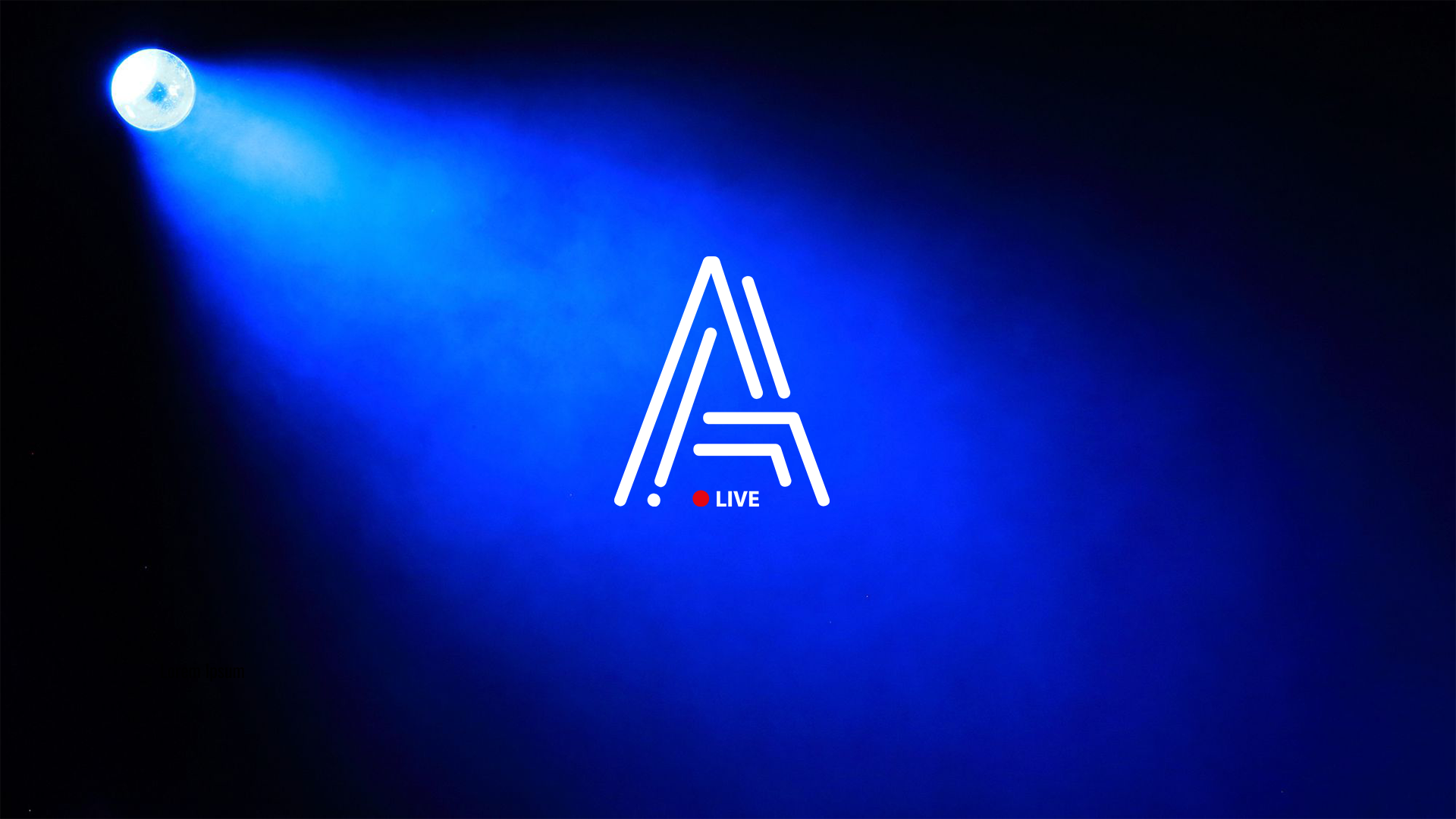 GAISMA
Gaismas avoti, skatuves gaismekļi un to vadība
KAS IR GAISMA?
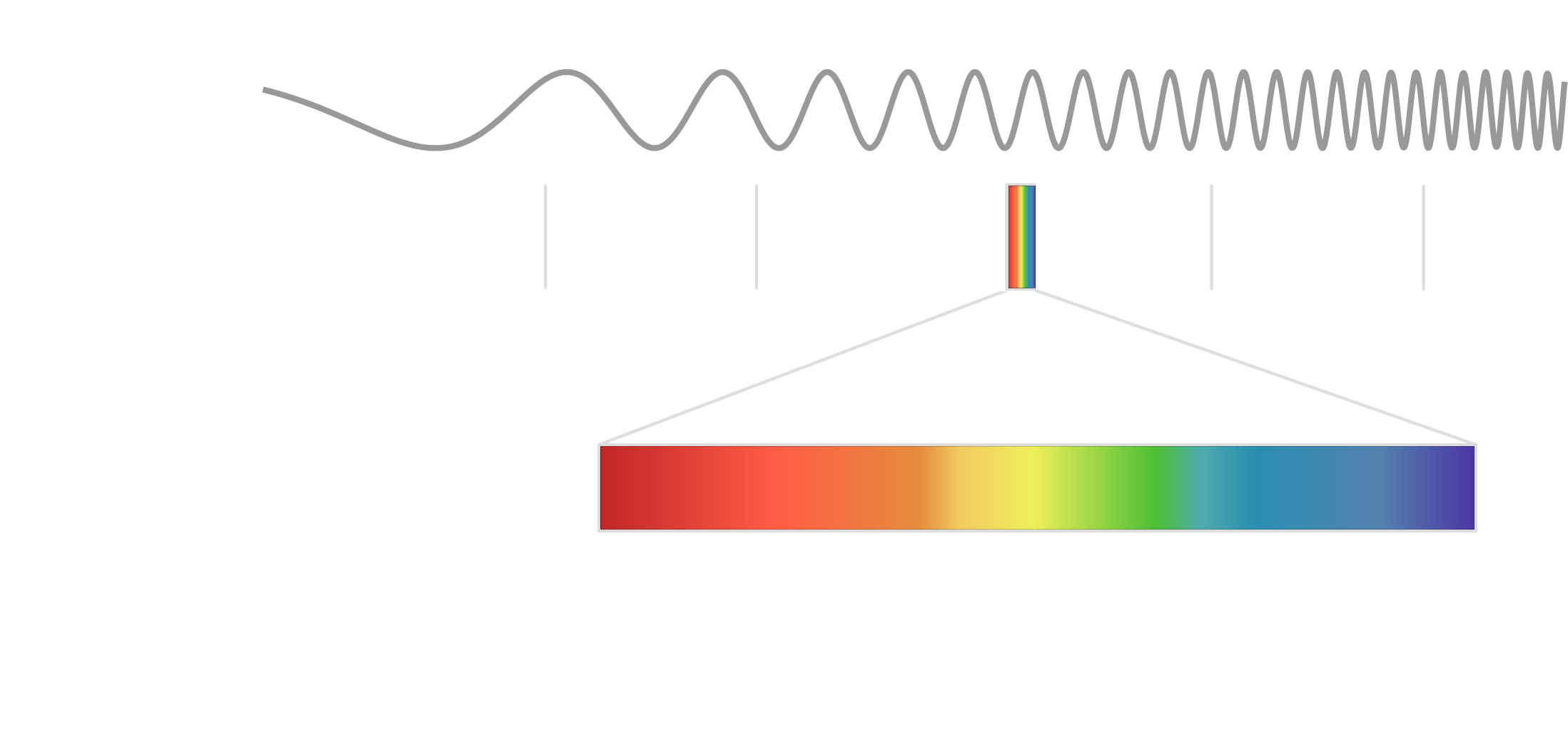 GAISMAS APRĒĶINI
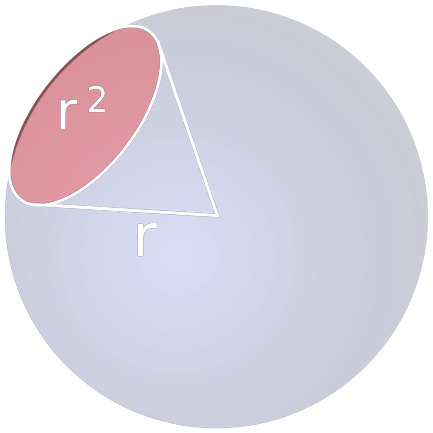 GAISMAS AVOTS
Liesma (svece, gāzes lampa) 0.1-2 lm/W
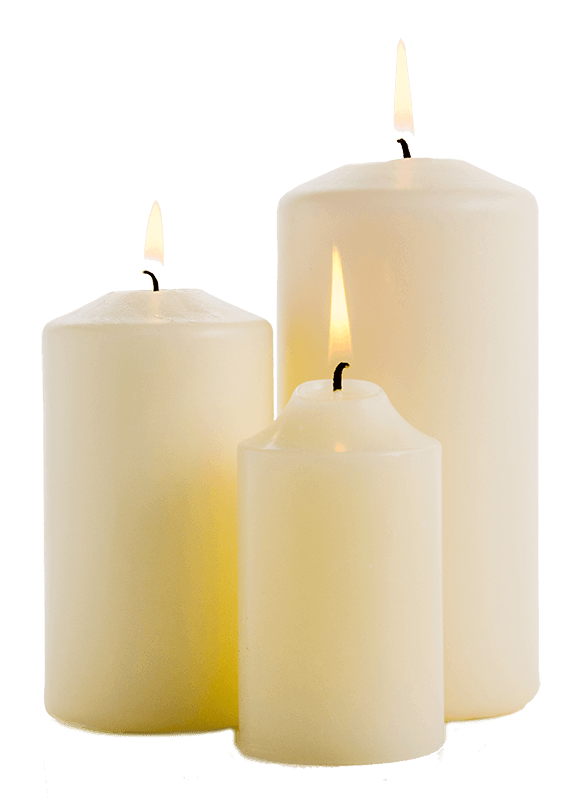 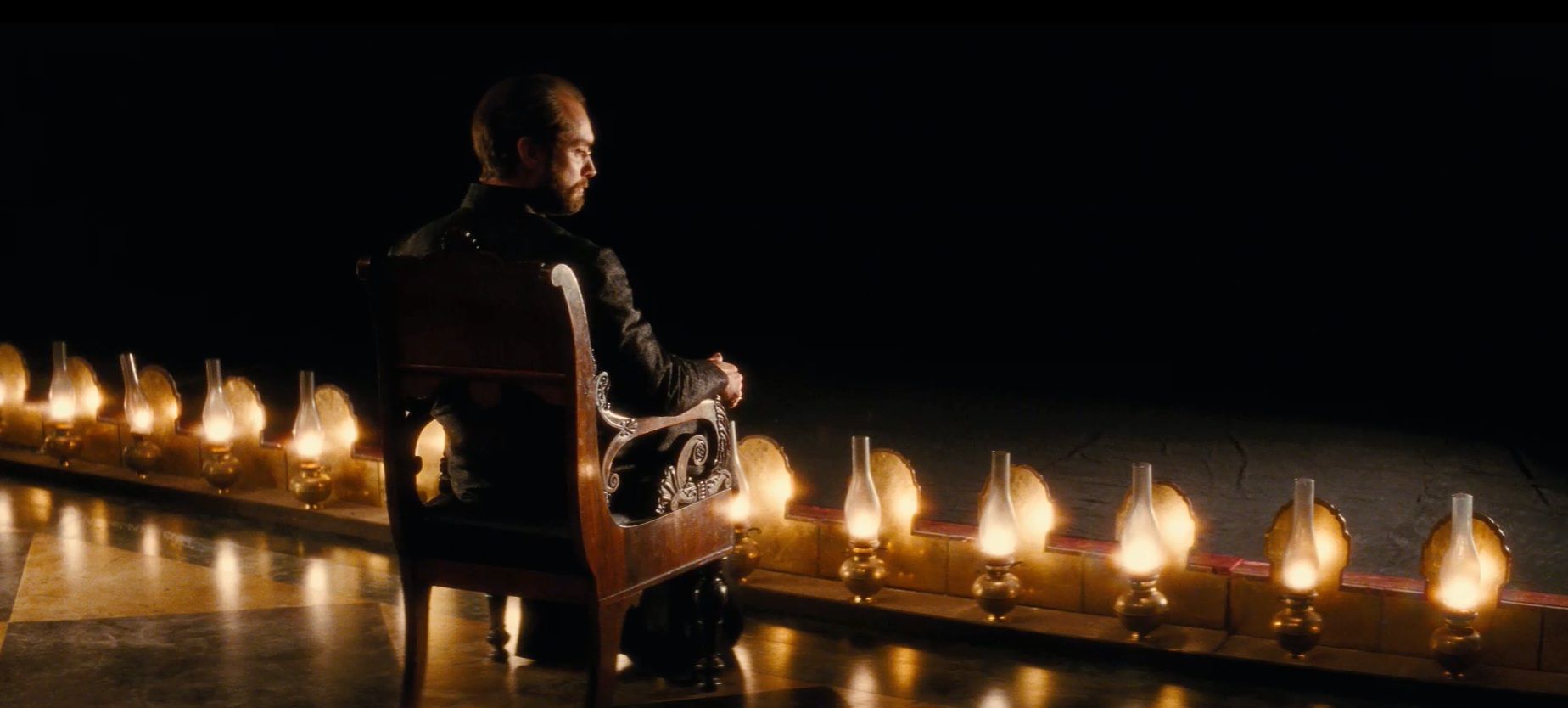 GAISMAS AVOTS
Ogles loka lampa 2-7 lm/W
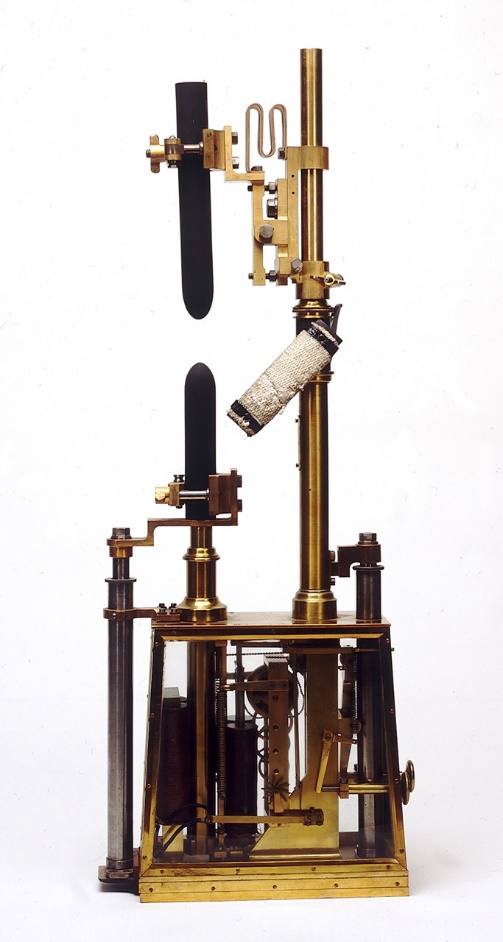 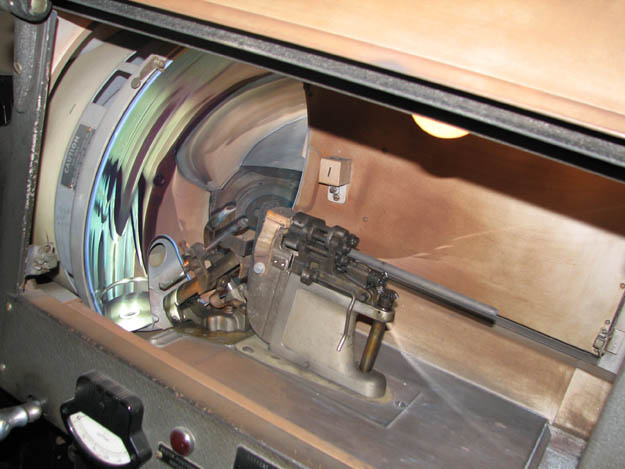 GAISMAS AVOTS
Kvēlspuldze 8-20 lm/W
Halogēna spuldze 16-35 lm/W
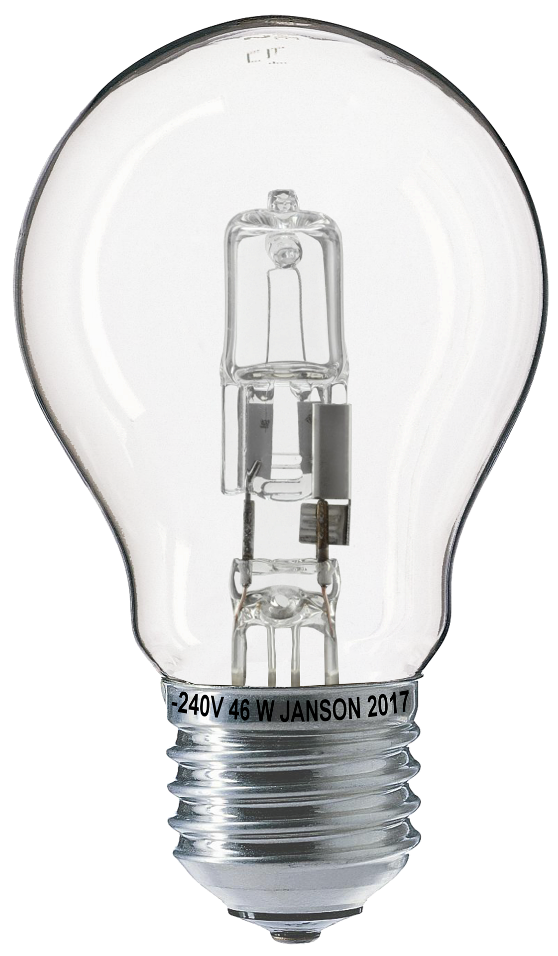 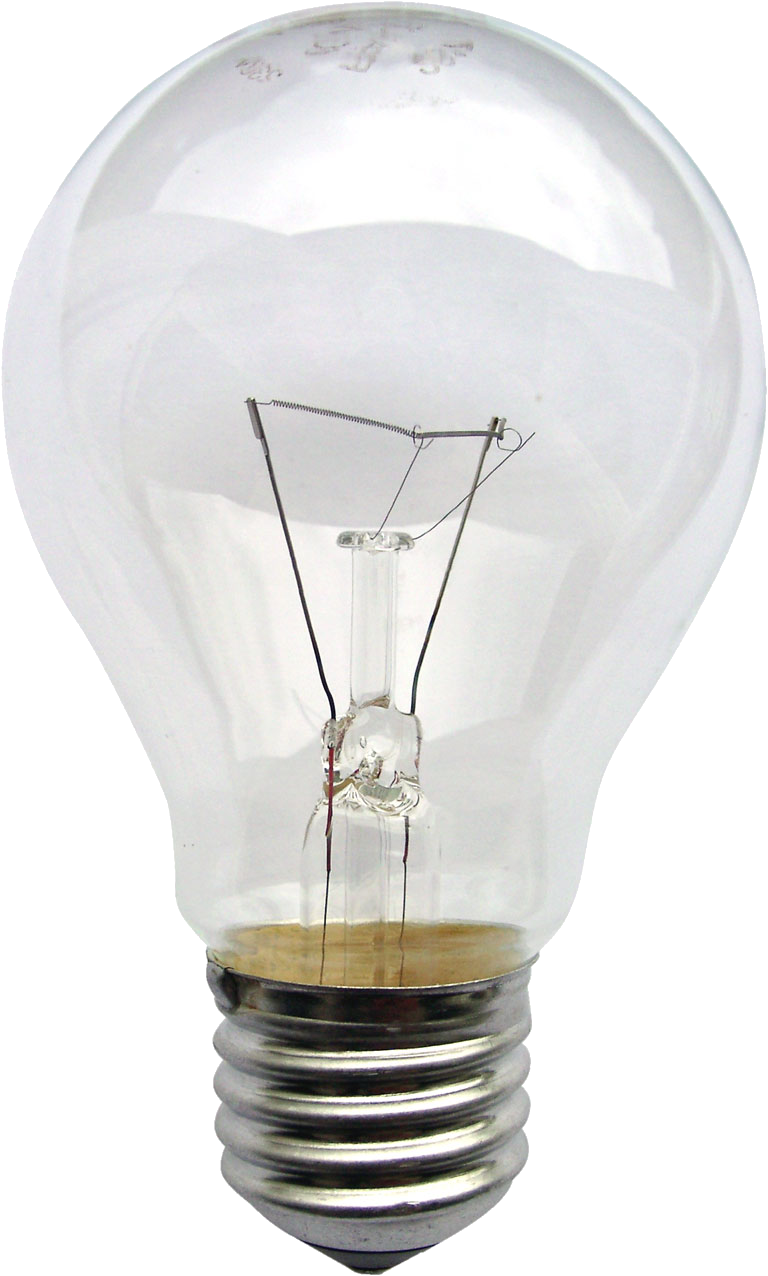 GAISMAS AVOTS
Fluorescenta(dienasgaismas un ekonomiskā) spuldze 45-100 lm/W
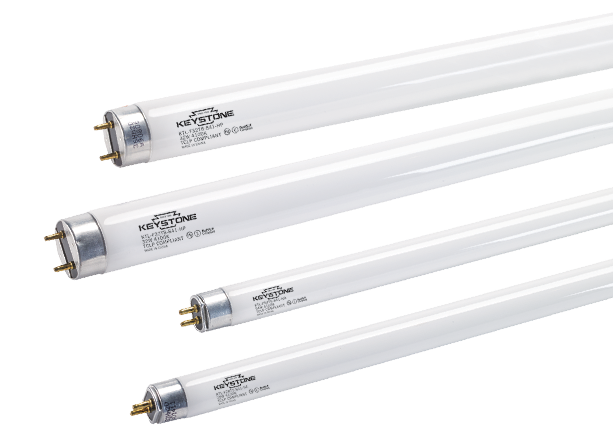 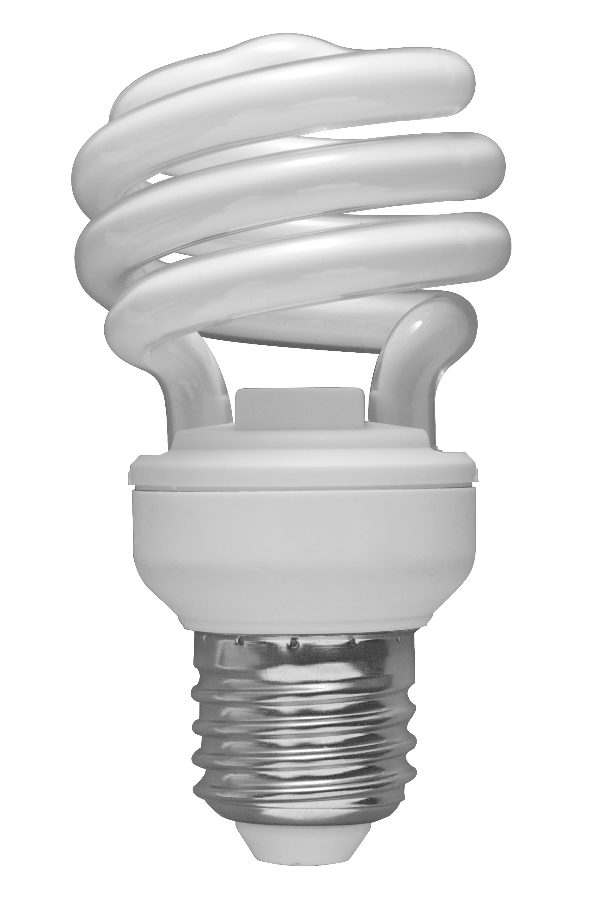 GAISMAS SPEKTRS
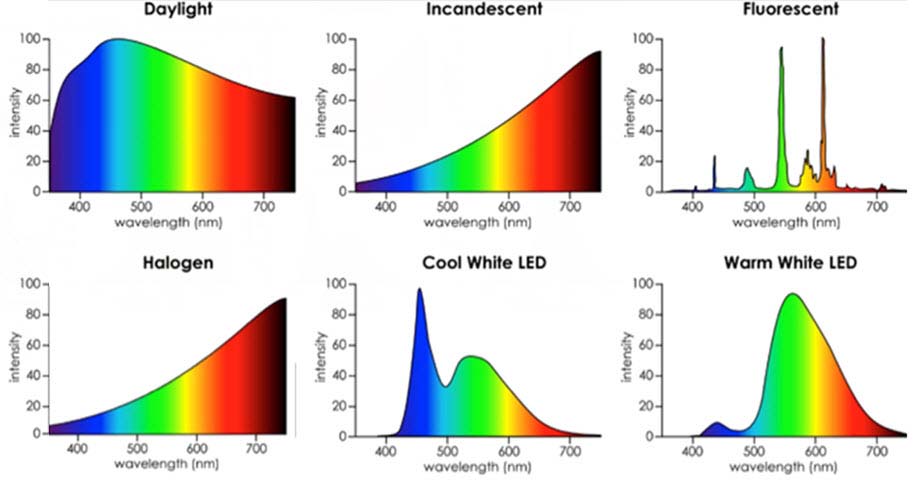 GAISMAS AVOTS
LED
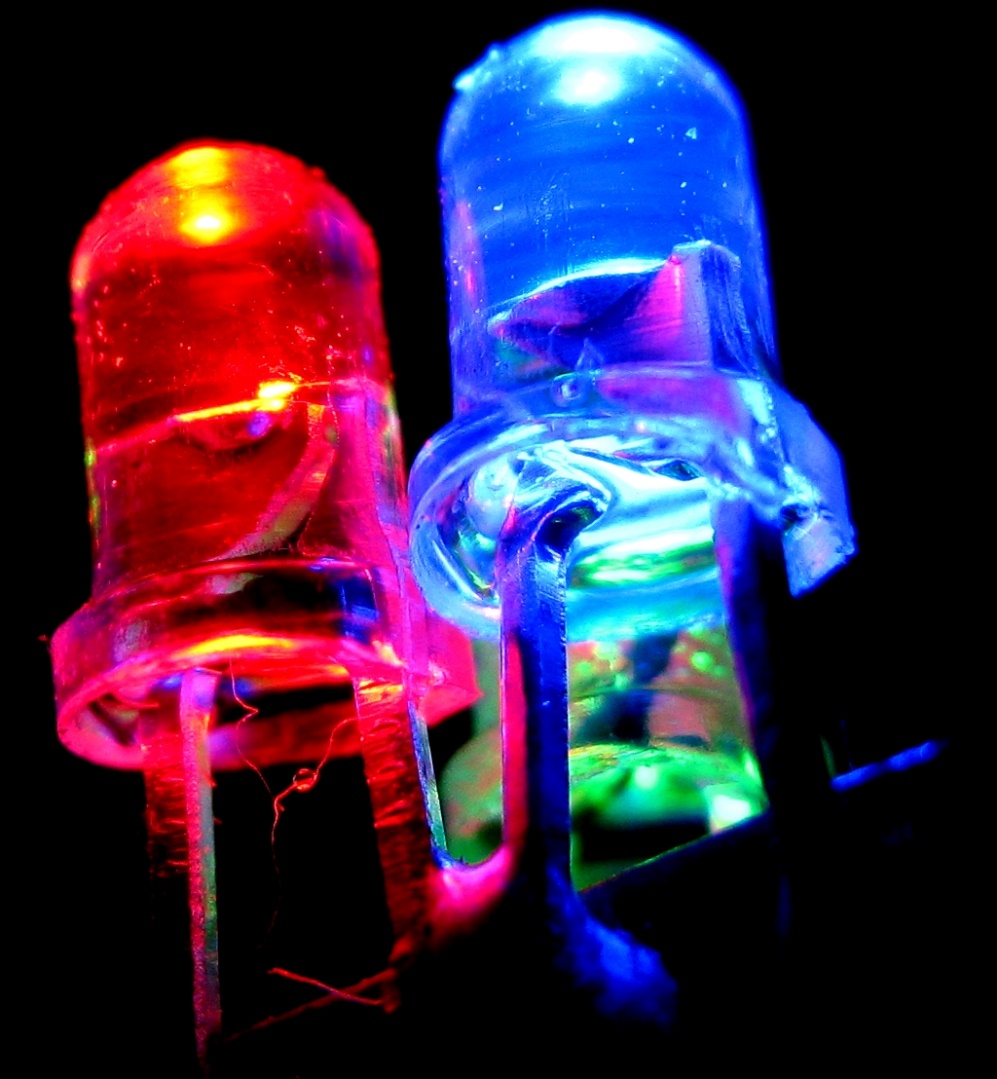 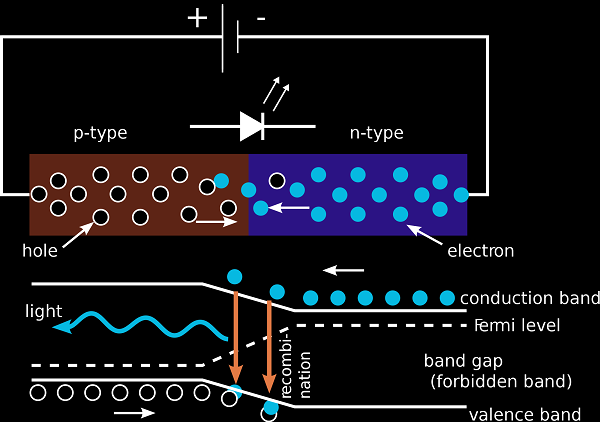 GAISMAS AVOTS
BALTS LED
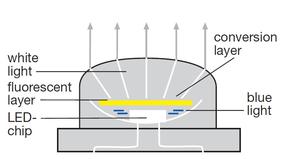 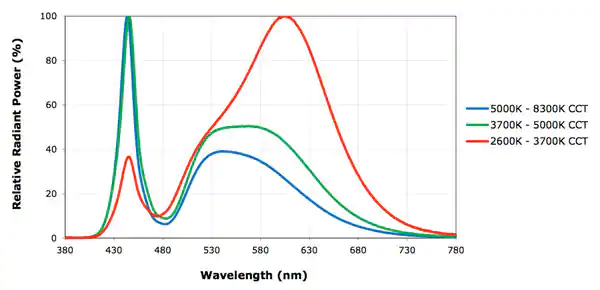 GAISMAS AVOTS
Loka lampas (Xe, Hg, Xe-Hg, Na) 30-150 lm/W
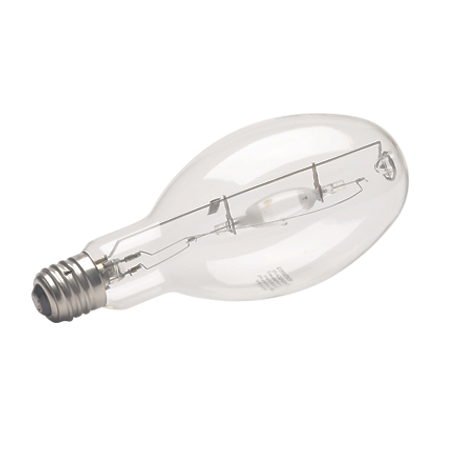 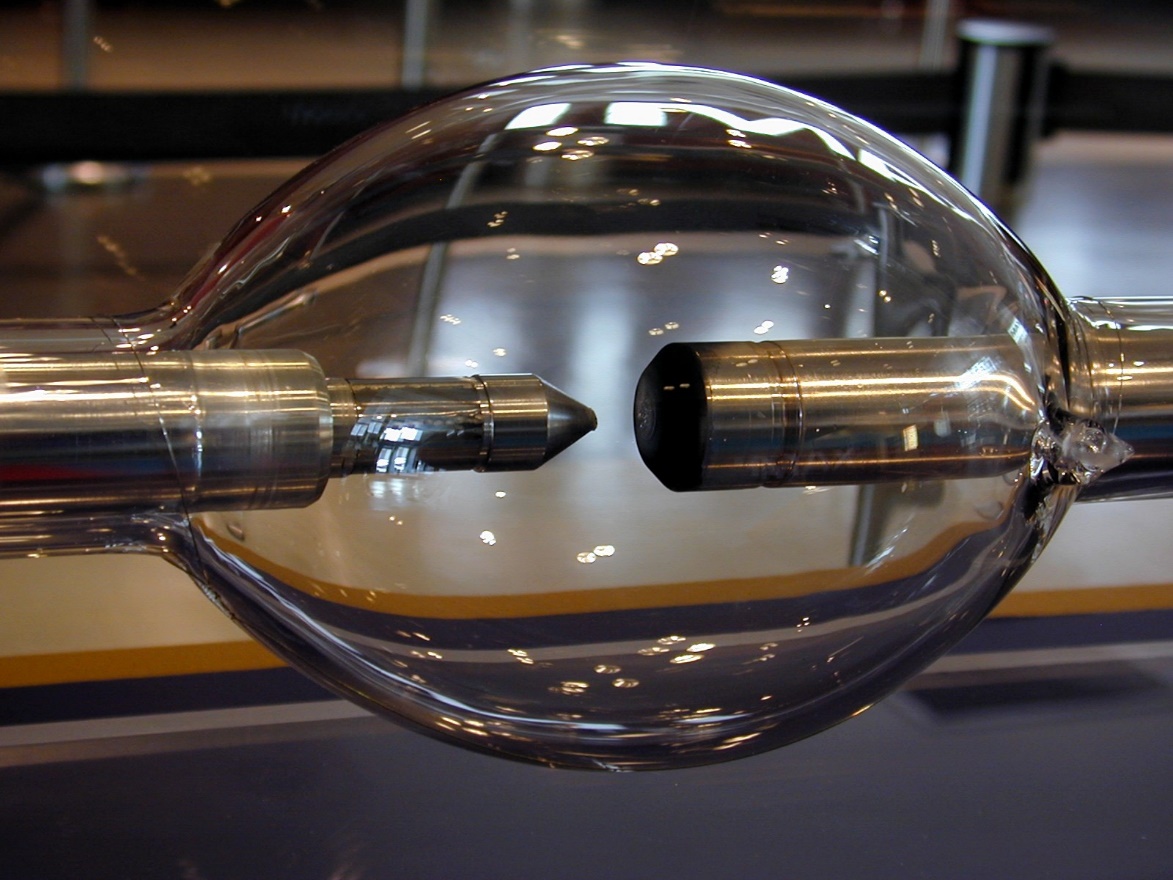 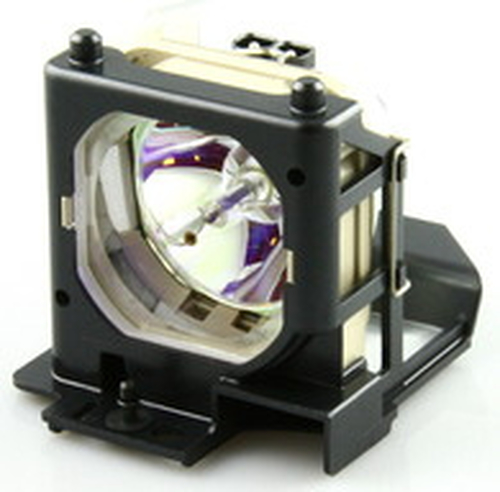 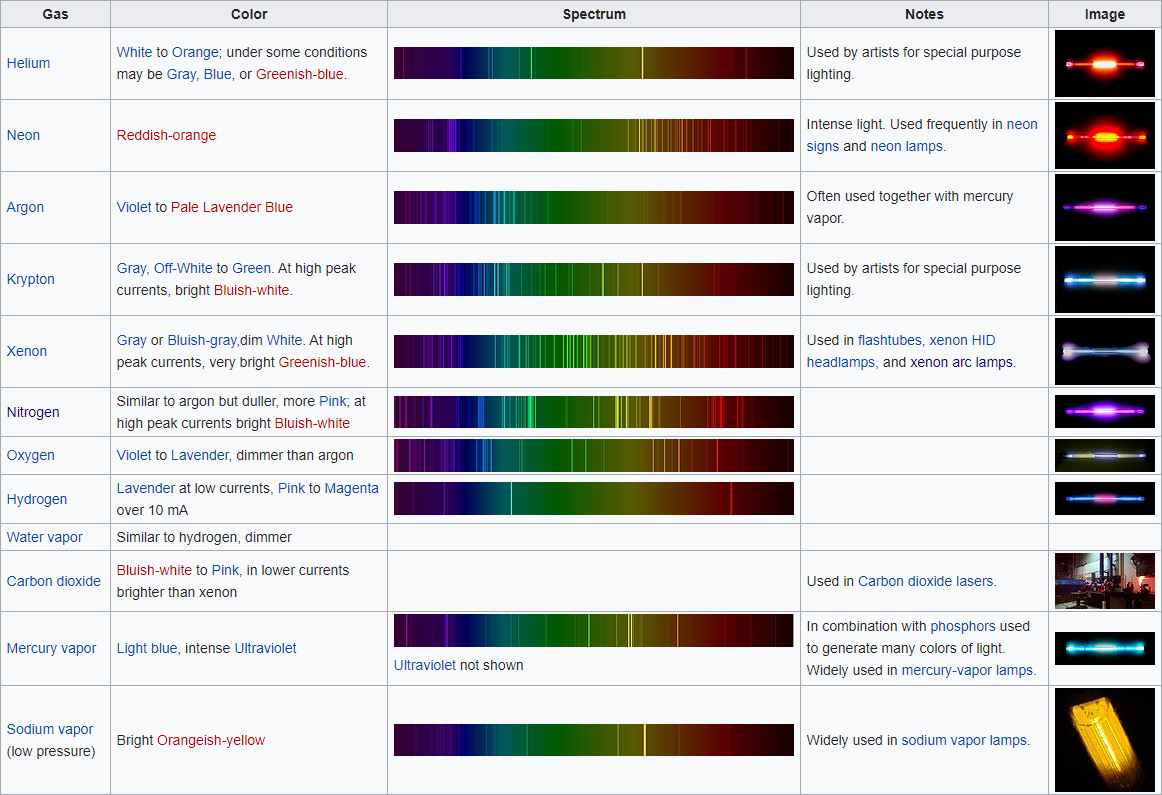 LĀZERS
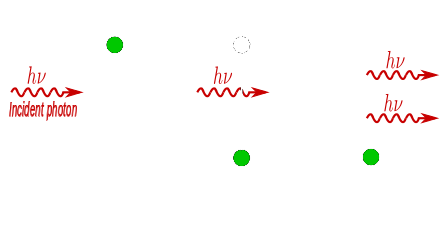 GAISMEKĻI: PAR
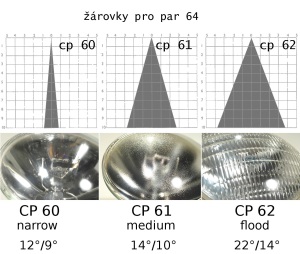 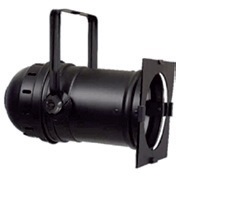 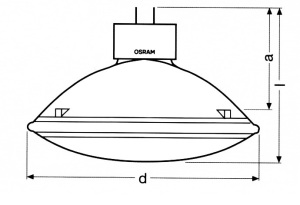 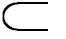 GAISMEKĻI: PC / FRESNEL
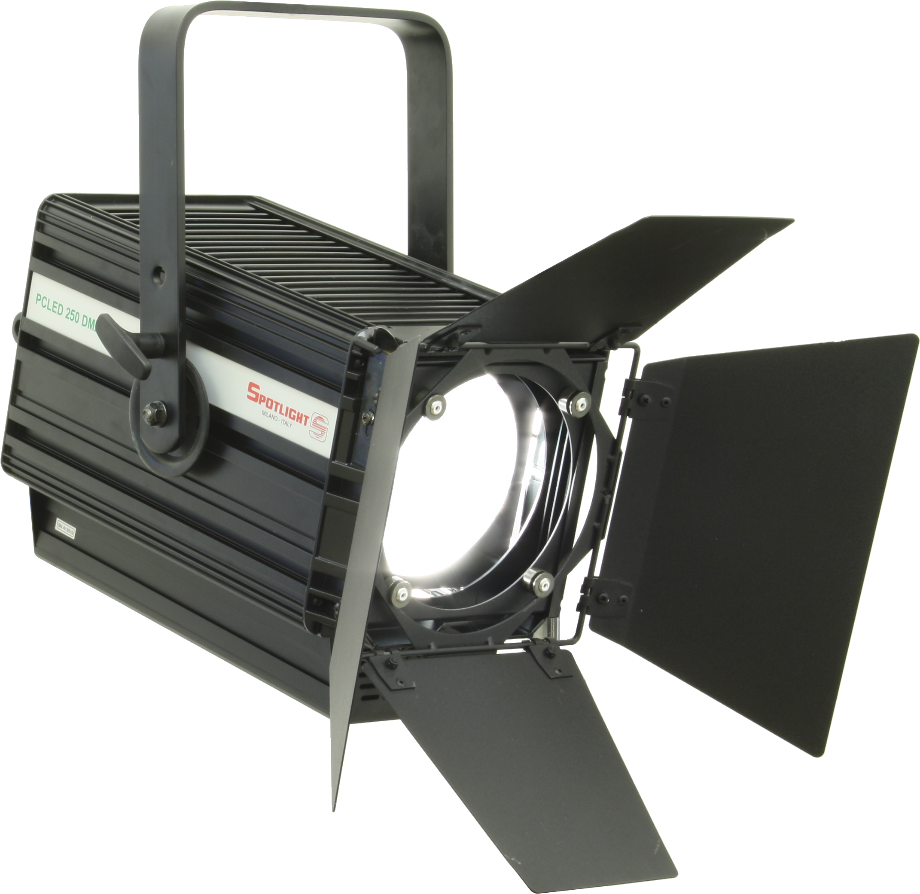 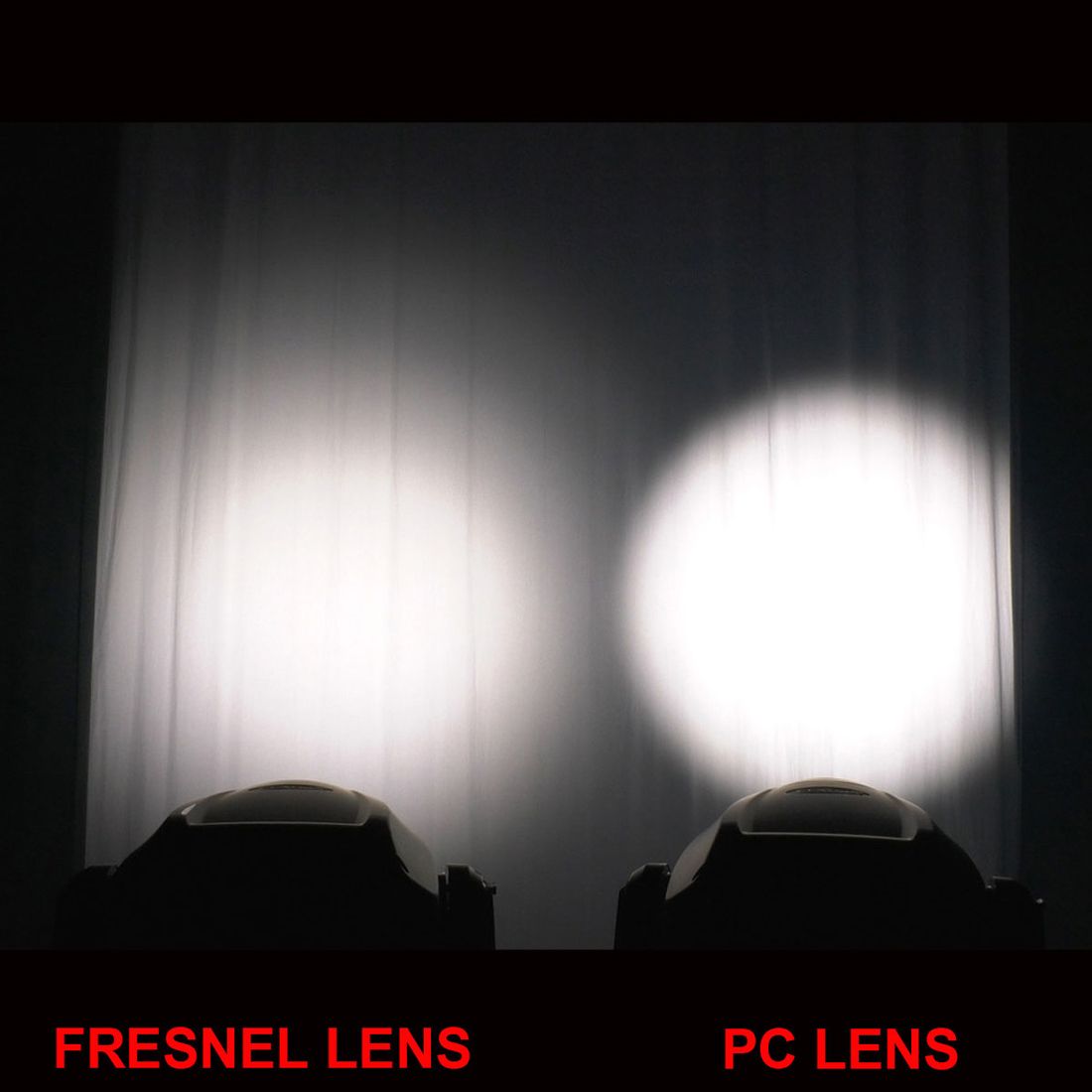 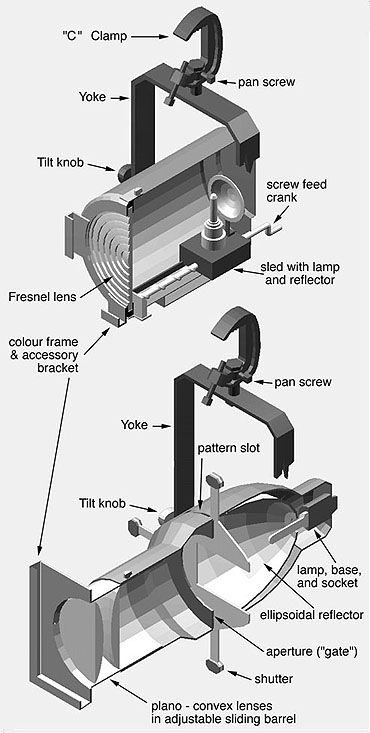 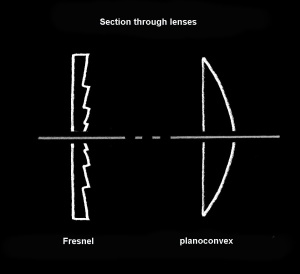 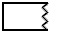 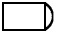 GAISMEKĻI: PROFILE
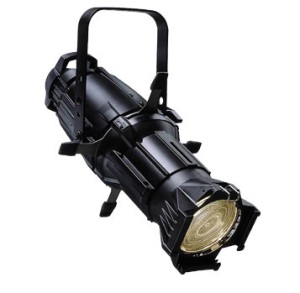 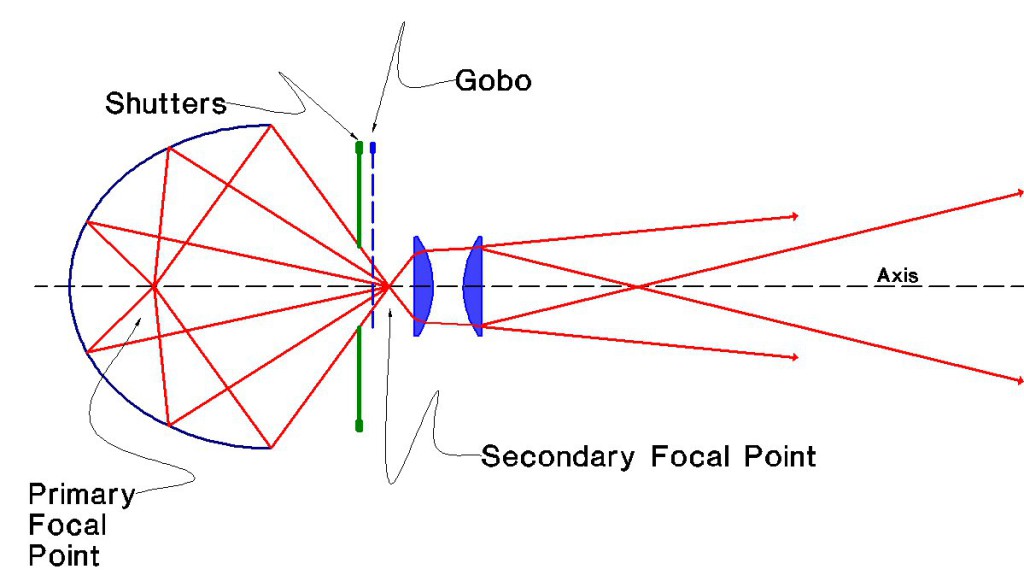 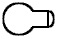 GAISMEKĻI: INTELIGENT
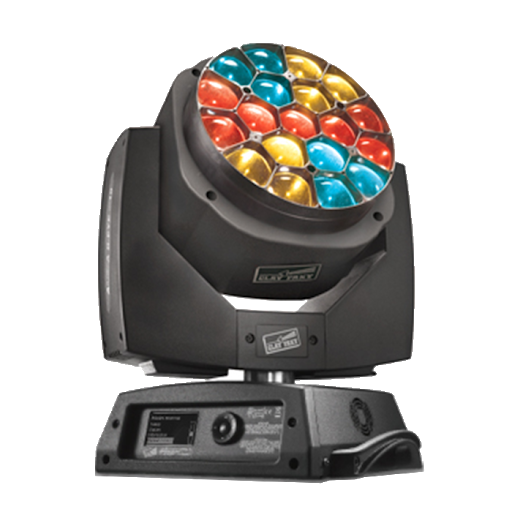 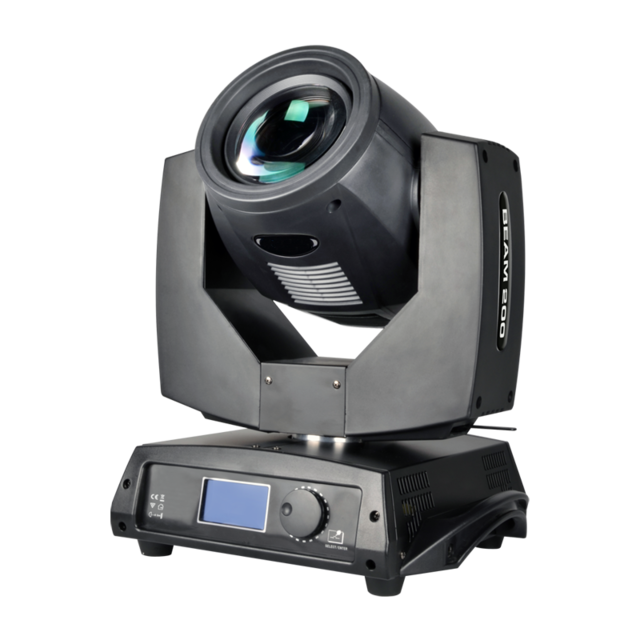 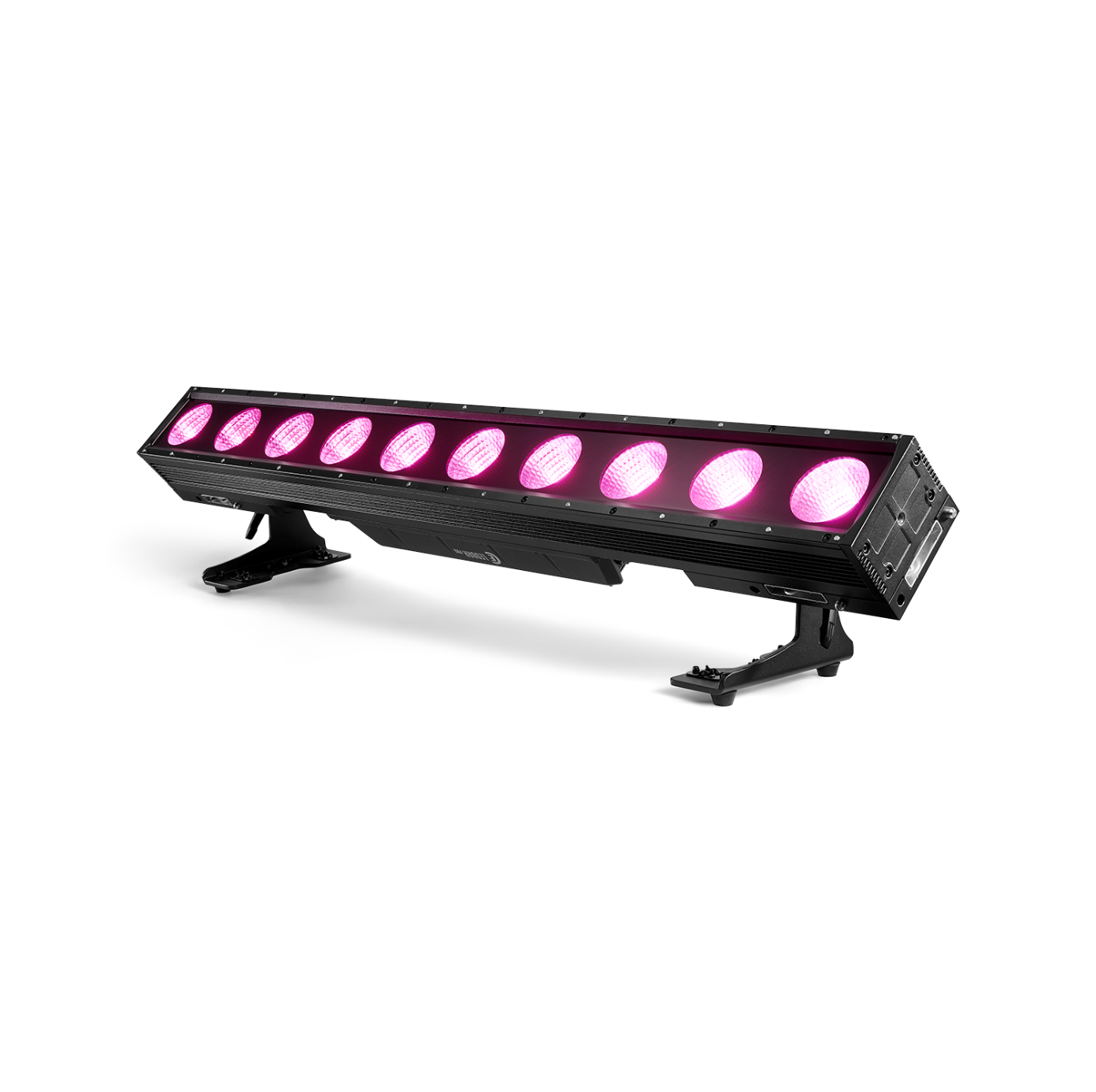 GAISMU VADĪBA
dimmeris
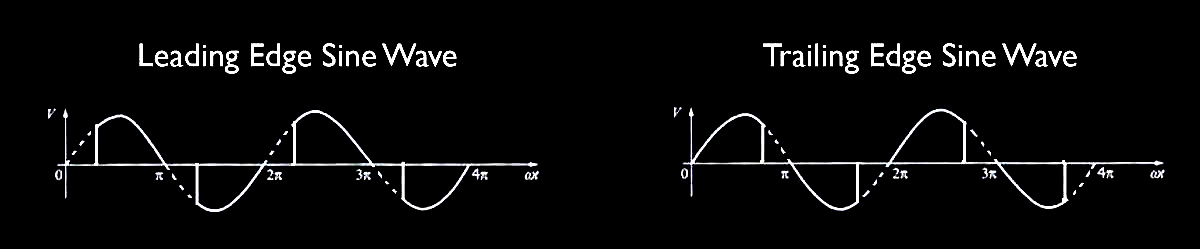 GAISMU VADĪBA
Analogā vadība 0 - 10V
DMX
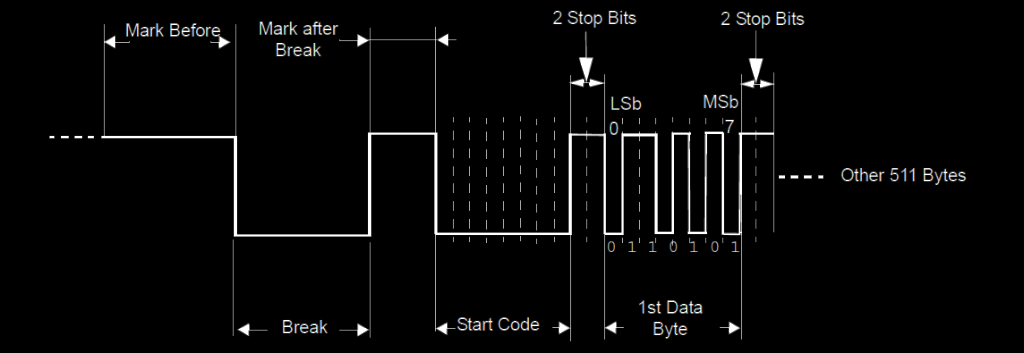 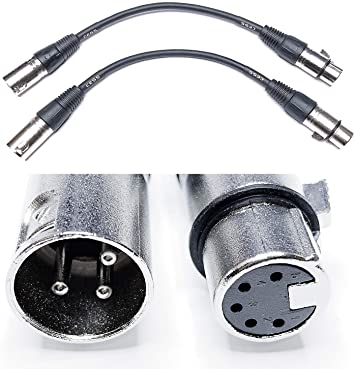 KANĀLI UN PARAMETRI
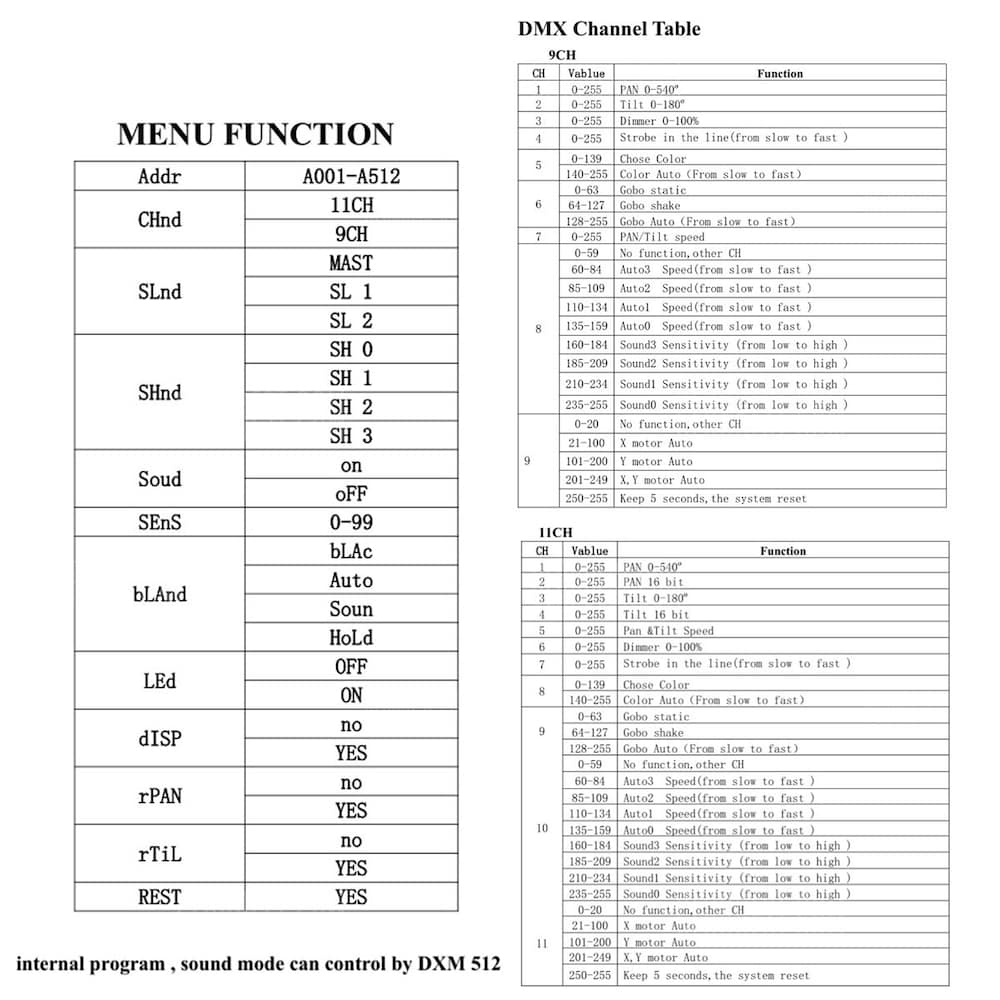 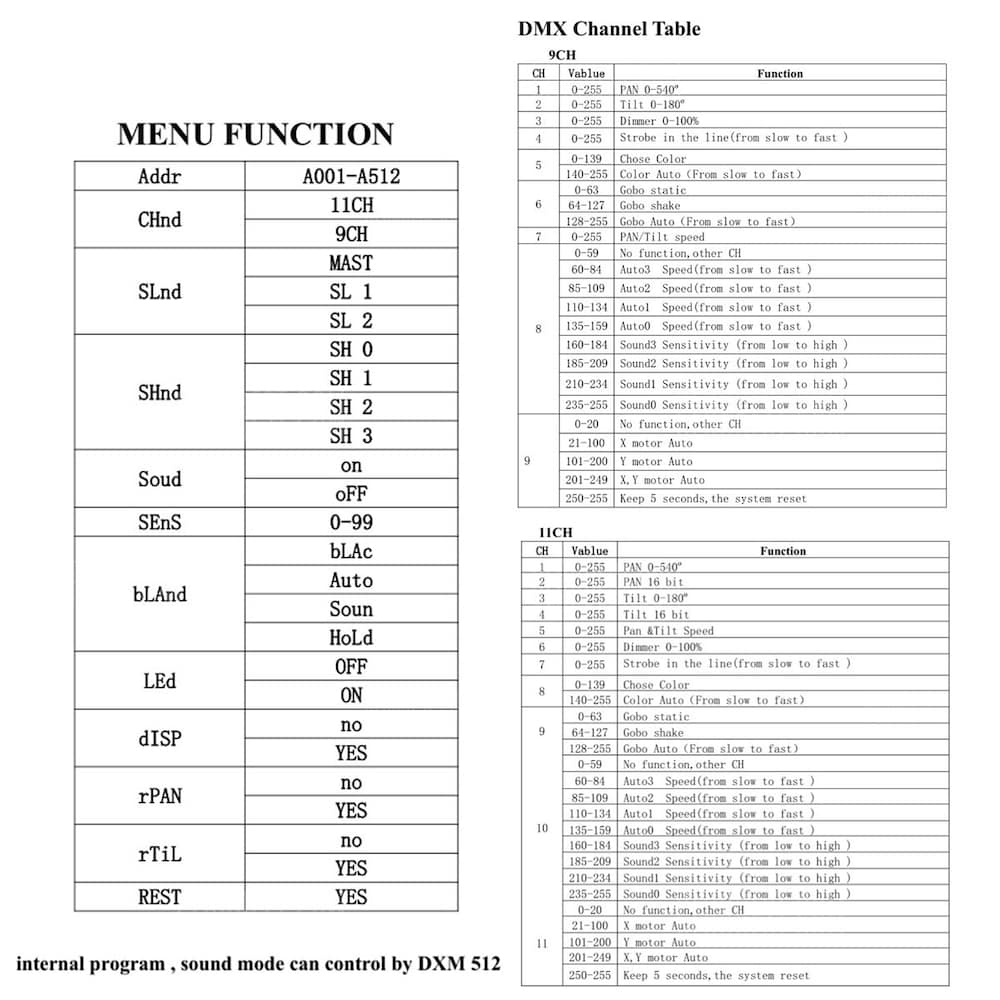 GAISMU VADĪBA
DMX īpatnības
110 ohm balansēta līnija (RS485 seriālais datu ports)
250 kbit / s datu ātrums
512 kanāli (universe)
Līniju nepieciešams terminēt ar 110-120 ohm rezistoru!
XLR 5pin / 3pin (1 gnd, 2 cold, 3 hot), pretējs virziens, kā lieto skaņai
RDM (Remote Device Management)
DALI (1-100%, 1200 bit/s)
GAISMU VADĪBA
Art-Net
DMX + RDM
Ethernet
UDP/IP protokols (UDP nepārbauda nosūtīto datu saņemšanu, TCP pārbauda)
līdz pat 32 768 DMX universe’iem
Node Universe 0 = DMX Universe 1
sACN (Streaming Architecture for Control Networks)
DMX + DMP
Ethernet un 802.11 (Wi-Fi) 
ANSI E1.31
UDP (DMP atbalsta TCP)
Q&A
NODERĪGAS SAITES:
https://www.lightingschool.eu/portfolio/shaping-the-light/
https://www.sweetwater.com/insync/stage-lighting-101-understanding-basics/
https://www.onstagelighting.co.uk/stage-lighting-guides-help/